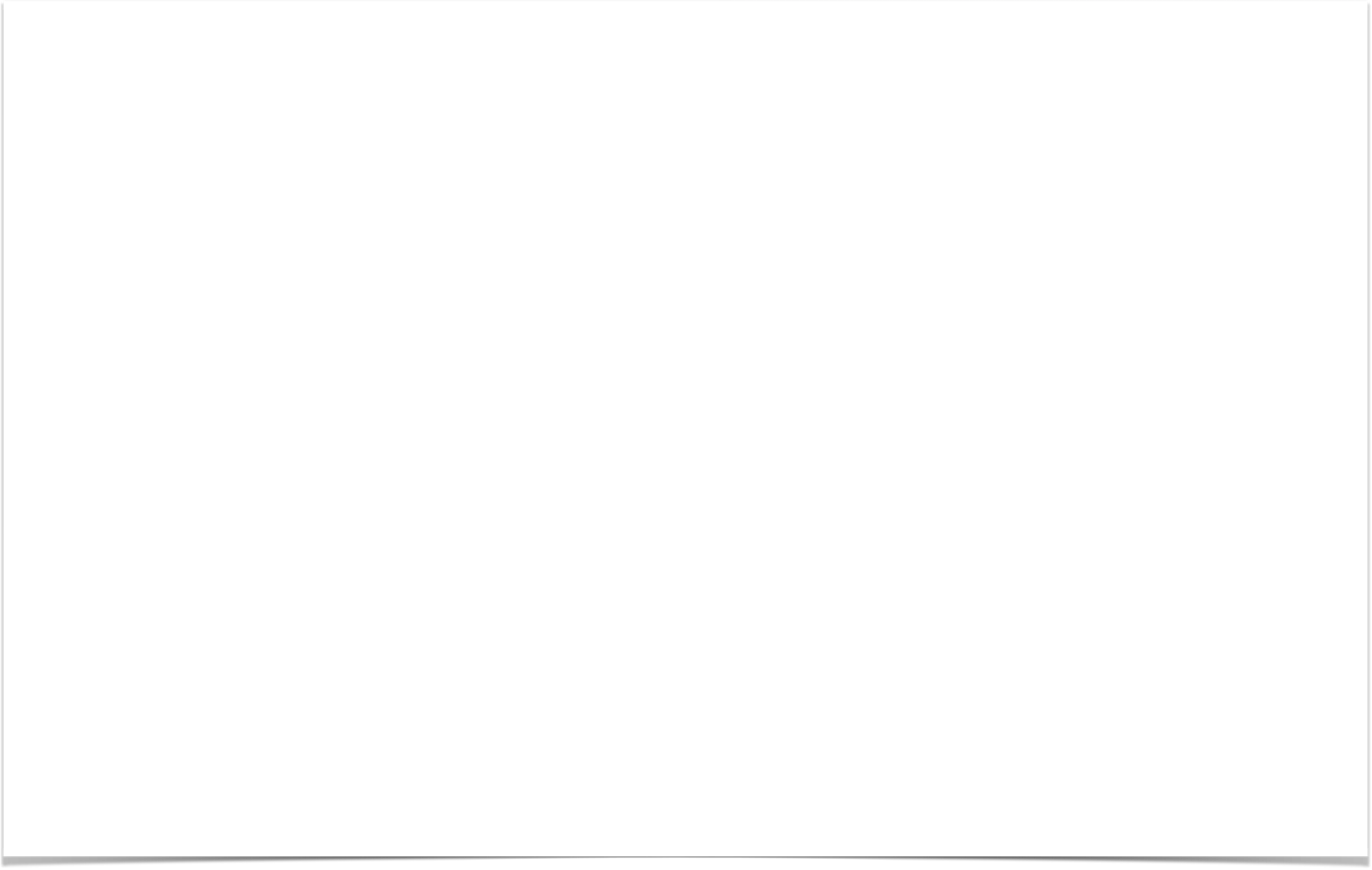 ——-  The Christian Family  ——-
Sunday Bible Study at 10 AM.
Worship at 11 AM & 6:30 PM.
Wednesday Bible Study at 6:30 PM.

COME! Grow with us!

“The unfolding of Your words gives light; It gives understanding to the simple.”


Psalm 119:130
Consider…
(What things should we take into consideration?)

The Zanesville church of Christ
–––––––––––––––––––––––––––

Lesson by:  Mark Householder
Sunday p.m. 23 April 2023
consider
verb

to spend time thinking about a possibility or making a decision:
1
Consider the Cost
including Parameters
________________________________

• Ecclesiastes 2:11-12
11 Thus I considered all my activities which my hands had done and the labor which I had exerted, and behold all was vanity and striving after wind and there was no profit under the sun.
12 So I turned to consider wisdom, madness and folly; for what will the man do who will come after the king except what has already been done?
1
Consider the Cost
and the Joy of the Journey
________________________________

• Ecclesiastes 5:19-20
19 Furthermore, as for every man to whom God has given riches and wealth, He has also empowered him to eat from them and to receive his reward and rejoice in his labor; this is the gift of God.
20 For he will not often consider the years of his life, because God keeps him occupied with the gladness of his heart.
1
Consider the Cost
of Building YOUR Life around Him
________________________________

• Luke 14:28
28 "For which one of you, when he wants to build a tower, does not first sit down and calculate the cost to see if he has enough to complete it?
2
Consider Yourself
and Your Ways

• Haggai 1:5-7
5 Now therefore, thus says the LORD of hosts, "Consider your ways!
6 "You have sown much, but harvest little; you eat, but there is not enough to be satisfied; you drink, but there is not enough to become drunk; you put on clothing, but no one is warm enough; and he who earns, earns wages to put into a purse with holes."
7 Thus says the LORD of hosts, "Consider your ways!
2
Consider Yourself
and Good Examples

• Hebrews 13:7
7 Remember those who led you, who spoke the word of God to you; and considering the result of their conduct, imitate their faith.
2
Consider Yourself
and Your Opportunities

• Acts 26:2
2 "In regard to all the things of which I am accused by the Jews, I consider myself fortunate, King Agrippa, that I am about to make my defense before you today;
2
Consider Yourself
and Purpose over Person

• Acts 20:24
24 "But I do not consider my life of any account as dear to myself, so that I may finish my course and the ministry which I received from the Lord Jesus, to testify solemnly of the gospel of the grace of God.
2
Consider Yourself
and Your Condition Now

• Romans 6:11
11 Even so consider yourselves to be dead to sin, but alive to God in Christ Jesus.
2
Consider Yourself
that God is Mindful of You!
________________________________

• Psalms 8:4
4  what is man that you are mindful of him,
      the son of man that you care for him?

c.f. • Hebrews 2:6
3
Consider Others
and How to Encourage One Another

• Hebrews 10:24
24 and let us consider how to stimulate one another to love and good deeds,
4
Consider Christ
and His Suffering

• Hebrews 12:3
3 For consider Him who has endured such hostility by sinners against Himself, so that you will not grow weary and lose heart.
4
Consider Christ
“…so that you will not grow weary and lose heart.”
5
Consider God
and God’s Work

• Ecclesiastes 7:13
   13 Consider the work of God,
        For who is able to straighten what He has bent? 
and Self, but Christ More Dearly
5
Consider God
and His Power!

• Acts 26:8
8 "Why is it considered incredible among you people if God does raise the dead?
5
Consider God
and His Faithfulness

• Hebrews 11:11
11 By faith even Sarah herself received ability to conceive, even beyond the proper time of life, since she considered Him faithful who had promised.
the Resurrection
5
Consider God
and His Power to Resurrect

• Hebrews 11:19
19 He considered that God is able to raise people even from the dead, from which he also received him back as a type.
and the Reproach of Christ
5
Consider God
and Look to the Reward!

• Hebrews 11:26
26 considering the reproach of Christ greater riches than the treasures of Egypt; for he was looking to the reward.
and His Suffering
Hear the gospel.
+ Believe it, be convinced to the point of action.
+ Repent of your past and turn to God.
+ Confess Jesus as Lord and Savior.
+ Submit to Baptism for the remission of your sins.

+ T.ime.  Be faithful for your lifeTIME.
––––––––––––––––––––––––––––––––––––––––––––
= A+  Assurance of Success! 
= a crown of life!                      Press on!
Sunday Bible Study at 10 AM.
Worship at 11 AM & 6:30 PM.
Wednesday Bible Study at 6:30 PM.

COME! Grow with us!

“The unfolding of Your words gives light; It gives understanding to the simple.”


Psalm 119:130